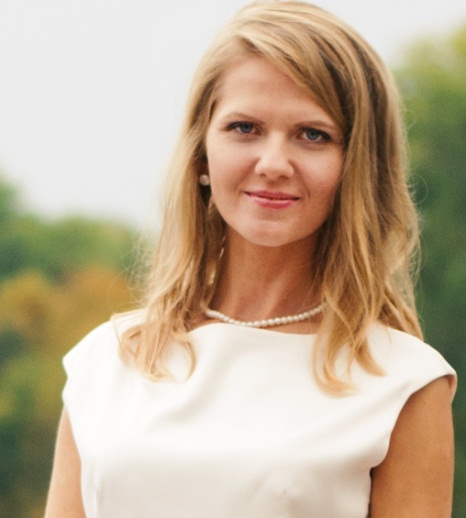 Сонгаль Мария Анатольевна

Дата рождения 20.10.1983
Преподаватель кафедры социально-гуманитарных дисциплин

Сфера научных интересов: социальная философия, история философии, философская антропология
Высшее образование получила в Белорусском государственном университете.
2001-2006 гг. – исторический факультет БГУ, специальность: документоведение, информационное обеспечение управление. 
В 2006 году защитила диплом «Документальные источники по репрессиям 1920-1953 гг. и реабилитации 1953-1990 гг. в СССР и БССР» с оценкой 10 (отлично);

 В 2006- 2009 гг.  - аспирант кафедры философии Белорусского государственного педагогического университета имени Максима Танка, специальность: социальная философия;

9.06.2016 в совете при БГУ успешно защитила диссертацию на соискание ученой степени кандидата философских наук на тему «Социальные преобразования в СССР и постсоветской России в философском исследовании А.А. Зиновьева» (научный руководитель В.В. Бущик)
С 2009 года преподаватель-стажер, с 2011 г. – преподаватель кафедры философии БГПУ
С сентября 2015 г. преподаватель кафедры социально-гуманитарных дисциплин БГПУ
Проводила научные исследования в рамках разрабатываемых на кафедре философии следующих научных тем: 
1) по Государственной комплексной программе научных исследований «Экономика и общество» по разделу «Философия» тема «Трансформация мировоззрения и формирование новых социальных идеалов в современном белорусском обществе», № гос. рег. 20062924;
2) по Государственной программе научных исследований «История, культура, общество, государство» по разделу «Социология и философия» тема «Философско-теоретический анализ социокультурных детерминант формирования и развития личности в белорусском обществе в постсоветский период», № гос. рег. 20113591;
3) по заданию Министерства образования Республики Беларусь единолично выполняла НИР на тему: «Осмысление опыта социальных преобразований в СССР в современной общественной мысли (критический анализ)», № гос. рег. 20090579.
В настоящее время является участником ВНК «Социально философское исследование трансформационных процессов в техногенном обществе: история и современность»
Основные публикации:
Статьи в научных изданиях, соответствующих пункту 18 Положения о присуждении ученых степеней и присвоении ученых званий в Республике Беларусь
 
Кузняцова, М.А. (Сонгаль М.А.) Канцэпцыя западнізму ў працах А.А. Зіноўева / М.А. Кузняцова (М.А. Сонгаль) // Весці БДПУ. Сер. 2. Гісторыя. Філасофія. Паліталогія. Сацыялогія. Эканоміка. Культуралогія. – 2008. – № 2. – С. 53 – 57.
Кузняцова, М.А. (Сонгаль М.А.) Сацыяльны ідэал у творчай спадчыне А.А. Зіноўева / М.А. Кузняцова (М.А. Сонгаль) // Весці БДПУ. Сер. 2. Гісторыя. Філасофія. Паліталогія. Сацыялогія. Эканоміка. Культуралогія. – 2008. – № 4. – С. 38 – 41.
Кузнецова М.А. (Сонгаль М.А.) Концепция исторического развития общества в социальной философии А. А. Зиновьева / М.А. Кузнецова (М.А. Сонгаль)  // Весн. Беларус. дзярж. эканаміч. ун-та. – 2009. – № 3. – С. 98 – 103.
Кузнецова, М.А. (Сонгаль М.А.) Асэнсаванне вопыту сацыяльных пераўтварэнняў у СССР у сучаснай грамадскай думцы (крытычны аналіз) /М.А. Кузнецова (М.А. Сонгаль)//Весці БДПУ. Сер. 2. Гісторыя. Філасофія. Паліталогія. Сацыялогія. Эканоміка. Культуралогія. – 2010. – № 2. – С. 67 – 71.
Кузняцоў А.В. Роля філасофіі ў ідэйнай падрыхтоўцы і асэнсаванні вынікаў вялікіх сацыяльных рэвалюцый / А.В. Кузняцоў, М.А. Кузняцова (М.А.Сонгаль)//Весці БДПУ. Сер. 2. Гісторыя. Філасофія. Паліталогія. Сацыялогія. Эканоміка. Культуралогія. –  2010. – № 4. – С. 60 – 63.
Кузняцова, М.А. (Сонгаль М.А.) Эвалюцыя сацыяльна-філасофскіх ідэй А.А. Зиноўева ў кантэксце гістарычнай эпохі 2 пал. ХХ – пачатку ХХI ст. /  М.А. Кузняцова (М.А. Сонгаль ) // Весці БДПУ. Сер. 2. Гісторыя. Філасофія. Паліталогія. Сацыялогія. Эканоміка. Культуралогія. –  2011. –  № 2. –  С. 75 –80.
Кузняцова, М.А. (Сонгаль М.А.) Суадносіны навукі і ідэалогіі ў працах А.А Зіноўева (метадалагічны аспект) / М.А. Кузнецова (М.А. Сонгаль) // Весці БДПУ. Сер. 2. Гісторыя. Філасофія. Паліталогія. Сацыялогія. Эканоміка. Культуралогія. – 2011. –  № 4. –  С. 102 – 107.
Кузнецова, М.А (Сонгаль М.А.) Творчество А.А. Зиновьева в контексте развития философской мысли в СССР (вторая половина ХХ века) / М.А. Кузнецова (М.А. Сонгаль) // Весці БДПУ. Сер. 2. Гісторыя. Філасофія. Паліталогія. Сацыялогія. Эканоміка. Культуралогія. – 2012. – № 2. – С. 85 – 90.
Кузнецова М.А. (Сонгаль М.А.) Методология социального познания в работах Э. Ильенкова и А. Зиновьева: сравнительный анализ / М.А. Кузнецова (М.А.Сонгаль) // Весцi БДПУ. Сер. 2. Гісторыя. Філасофія. Паліталогія. Сацыялогія. Эканоміка. Культуралогія. – 2012. –  № 4. – С. 90 – 95.
Сонгаль, М.А. Проблема распада СССР в социальной философии А.А. Зиновьева / М.А. Сонгаль // Весцi БДПУ. Сер. 2. Гісторыя. Філасофія. Паліталогія. Сацыялогія. Эканоміка. Культуралогія. – 2013. – № 4. – С. 76 – 81.
Сонгаль, М.А. Методологические принципы философского исследования А.А. Зиновьевым социальных преобразований в СССР и на постсоветском пространстве / М.А. Сонгаль // Весцi БДПУ. Сер. 2. Гісторыя. Філасофія. Паліталогія. Сацыялогія. Эканоміка. Культуралогія.– 2015. – № 2. – С. 88–93.
Статьи в сборниках научных работ
 
Кузнецова, М.А. (Сонгаль М.А.) А.А. Зиновьев о причинах кризиса социалистической системы / М.А. Кузнецова (М.А. Сонгаль) // Актуальныя пытанні сучаснай навукі: зб. навук. прац. / рэдкал. В.В. Бушчык (адк. рэд.) [і інш.]. – Мінск: БДПУ, 2007. – С. 6 – 9.
Кузнецова, М.А. (Сонгаль М.А.) Концепция законов социального развития в работах А.А. Зиновьева / М.А. Кузнецова (М.А. Сонгаль) // Актуальныя пытанни сучаснай навукі: зб. навук. прац. / рэдкал. В.В. Бушчык (адк. рэд.) [і інш.]. – Мінск: БДПУ, 2009. – С. 15 – 17.
Кузнецова М.А. (Сонгаль М.А.) А.А. Зиновьев о перспективах развития на постсоветском пространстве /М.А. Кузнецова (М.А. Сонгаль) // Актуальныя пытанні сучаснай навукі: зб. навук. прац / рэдкал.: В.В. Бушчык (адк. рэд.), В.Д. Старычонак, I.С.Ташлыкоў [i iнш]. – Мiнск: БДПУ, 2010. – С. 30–35.
Кузнецова, М.А. (Сонгаль М.А.) Теоретико-методологические подходы к исследованию дезинтеграции Советского Союза / М.А. Кузнецова (М.А. Сонгаль) // Социокультурное развитие белорусского общества в условиях кризиса техногенной цивилизации: монография; под ред. В.В. Бущика. – Минск: БГПУ, 2011. – С. 100–110. (Серия «Философия: актуальные проблемы»; вып. 7).
Материалы научных конференций и тезисы докладов
 
Кузнецова, М.А. (Сонгаль М.А.) Исторический опыт образования и развития СССР: выводы и уроки / М.А. Кузнецова // (М.А. Сонгаль) Славянский мир и славянские культуры в Европе и мире: место и значимость в развитии цивилизаций и культур (история, уроки, опыт, современность): материалы международной науч.-теор. конф. Часть 1. 31 октября – 1 ноября 2002 г.; ред. кол.: В.А. Космач (гл. ред.) [и др.]. – Витебск: Издательство ВГУ им. П.М. Машерова, 2002. – С. 72 – 75.
Кузнецова, М.А. (Сонгаль М.А.) Транзитивное общество: опыт философского исследования в работах А.А. Зиновьева / М.А. Кузнецова (М.А. Сонгаль) // Межкультурная коммуникация и профессионально-ориентированное обучение иностранным языкам: материалы І Междунар. науч. конф., 30 окт. 2007 г. / Бел. гос. ун-т. – Минск, 2007. – С. 243 – 245.
Кузнецова, М.А. (Сонгаль М.А.) Методология социального познания в работах А.А. Зиновьева / М.А. Кузнецова (М.А. Сонгаль) // Трансформация мировоззрения в современном транзитивном обществе: материалы междунар. науч. конф., 23 ноября 2007 г. / Бел. гос. пед. ун-т им. М. Танка; редкол.: В. В. Бущик [и др.]. – Минск, 2007. – С. 57 – 60.
Кузнецова, М.А. (Сонгаль М.А.) Образовательные стратегии А.А. Зиновьева в ХХI веке. / М.А. Кузнецова / (М.А. Сонгаль) / Образование и наука в Беларуси: актуальные проблемы и перспективы развития в ХХI в. : материалы науч.-практ. конф. молодых ученых БГПУ, г. Минск, 30 мая 2008 г. / Бел. гос. пед. ун-т им. М. Танка; редкол.: В. В. Бущик (отв. ред) [и др.]. – Минск: БГПУ, 2009. – С. 133 – 135.
Кузнецова, М.А. (Сонгаль М.А.) А.А. Зиновьев о проблеме выбора социального идеала в трансформирующемся обществе / М.А. Кузнецова (М.А. Сонгаль) // Межкультурная коммуникация и профессионально ориентированное обучение иностранным языкам: материалы II Междунар. науч. конф., посвящ. 87-летию образования Бел. гос. ун-та (Минск, 30 окт. 2008 г.) / редкол.: В.Г. Шадурский [и др.]. – Минск: Тесей, 2008. – С. 206–207.
Кузнецова, М.А. (Сонгаль М.А.) Феномен СССР как объект исследования в социальной философии конца ХХ – начала ХХI в. /М.А. Кузнецова (М.А. Сонгаль) //Философия и рациональность в культуре глобализирующегося мира: материалы междунар. науч. конф., Минск, 22 – 23 окт. 2009 г.; редкол.: А.И. Зеленков [и др.]. – Минск: Изд. Центр БГУ, 2009. – С.153 – 155.
Кузнецова, М.А. (Сонгаль М.А.) Проблема распада СССР и перспективы развития постсоветких стран в современной общественной мысли / М.А. Кузнецова (М.А. Сонгаль) // Информационно-образовательные и воспитательные стратегии в современном обществе: национальный и глобальный контекст: материалы международной научной конференции, г. Минск, 12–13 ноября 2009 г. – Минск: Право и экономика, 2010. – С. 525 – 528.
Кузнецова, М.А. (Сонгаль М.А.) Социальное познание в работах А.А. Зиновьева: теоретико-методологический подход / М.А. Кузнецова (М.А. Сонгаль) // Образование и наука в Беларуси: актуальные проблемы и перспективы развития в XХI веке: материалы науч. – практ. конф. молодых ученых, г. Минск, 21 мая 2010 г. / Бел.гос. пед. ун-т им. М. Танка; редкол.: В.В. Бущик (отв. ред.), П.В. Кикель, И.И. Цыркун и [др.]. – Минск: БГПУ, 2011. – С. 58–62.
Кузнецова, М.А. (Сонгаль М.А.) Осмысление феномена социальной революции в философии / М.А. Кузнецова (М.А. Сонгаль) // Трансформация образования и мировоззрения в современном мире: материалы международной научной конференции, 22 окт. 2010 г. / Бел. гос. пед. ун-т им. М. Танка; редкол.: В.В. Бущик (отв. ред.) [и др.]. – Минск: БГПУ, 2011. – С. 347 – 350.
Кузнецова, М.А. (Сонгаль М.А.) Проблема формирования социальной идентичности личности на постсоветском пространстве / М.А. Кузнецова (М.А. Сонгаль)// Трансформация образования и мировоззрения в современного мире: материалы междунар. науч. конф., 19 окт. 2012 г.  / Бел. гос. пед. ун-т им. М. Танка; редкол.: В.В. Бущик (отв. ред.),  Д.И. Наумов, И.Ю. Никитина и [др.]. – Минск: БГПУ, 2012. – С. 124 – 127.
Кузнецова, М.А. (Сонгаль М.А.) Проблема личности в социальной философии А.А. Зиновьева /М.А. Кузнецова (М.А. Сонгаль) // Инновационное государство и инновационный человек: сборник материалов международной научно-практической конференции 18–19 апреля 2013 г., г. Архангельск: 2 ч. Ч. 1.; науч. ред. проф. А.Н. Ежов. – Архангельск: Институт управления, 2013. – С. 90 – 93.
Сонгаль, М.А. Религиозный аспект личностной идентичности в трансформирующемся обществе / М.А. Сонгаль // Религия и образование в светских обществах: опыт, проблемы, перспективы: материалы междунар. науч. конф., Республика Беларусь, г. Минск, 27 – 28 мая 2014 г. / Нац. Акад. наук Беларуси, Ин-т философии АН Беларуси. – Минск: Право и экономика, 2014. – С. 92 – 95. 
 Сонгаль М.А. Проблема соотношения идеологии и науки в методологии социального познания А.А. Зиновьева» /М.А. Сонгаль // Диалог культур в эпоху глобальных рисков : материалы Междунар. науч. конф. и Х на-уч.-теорет. семинара «Инновац. стратегии в соврем. социал. философии», Минск, 17—18 мая 2016 г. В 2 ч. Ч. 2 / науч.-ред. совет : А. В. Данильченко [и др.] ; редкол. : В. В. Анохина [и др.].— Минск : Изд. центр БГУ, 2016. – С. 668-671.